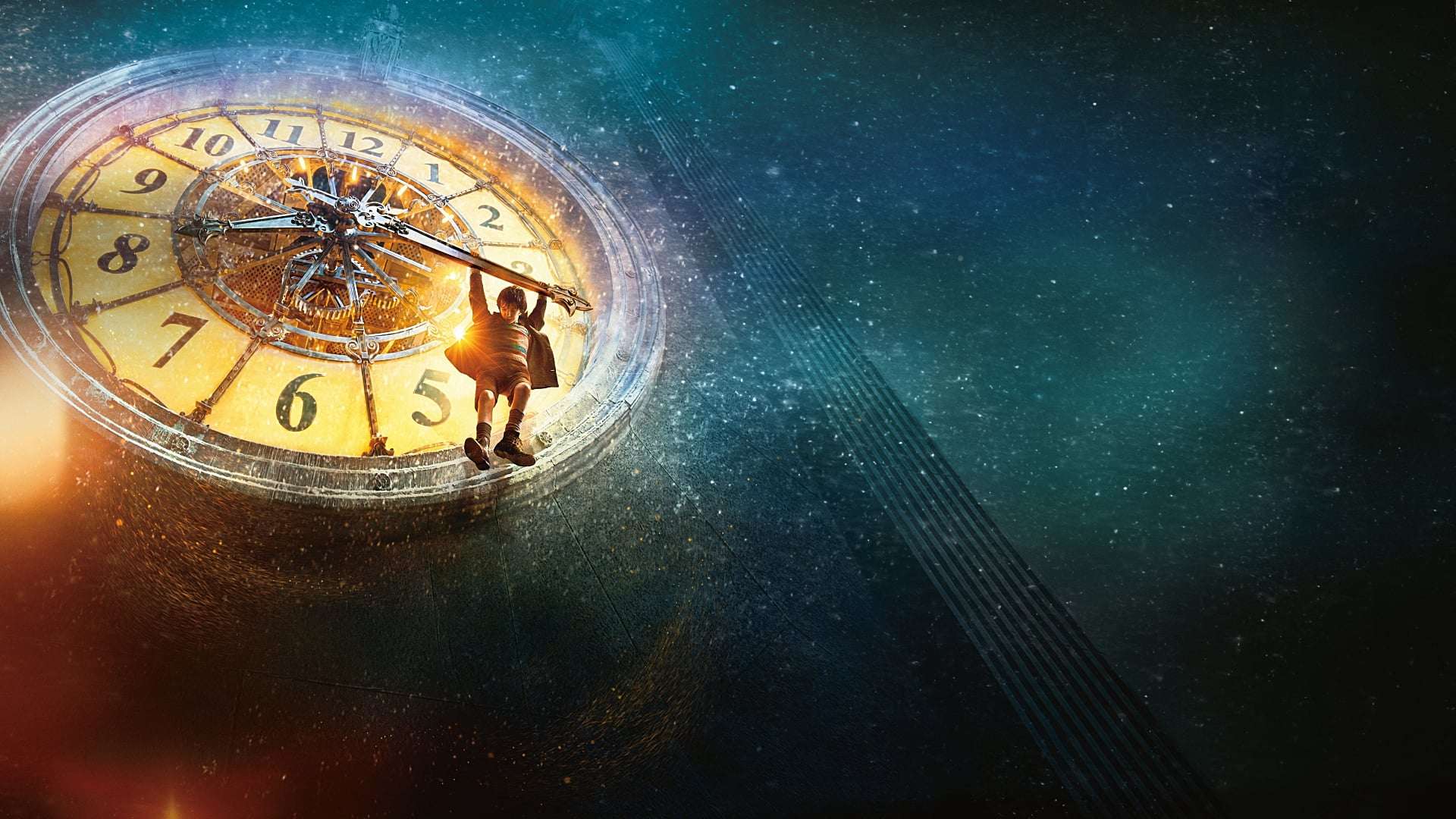 君もタイムトラベラー！❶
英語の時制：時間の感覚を使いこなそう！
現在形：「～する」,「～です」
過去
現在
未来
①私は学生です。

②私は毎日音楽を聞きます。

③彼は大阪に住んでいる。
現在形：「～する」,「～です」
過去
現在
未来
①私は学生です。

②私は毎日音楽を聞きます。

③彼は大阪に住んでいる。
1)習慣的に「～する」
　→　一般動詞を使って表現します。
2)現在の状態が「～になっている」
　→　Be動詞を使って表現します。

時間的な幅があると考えてください。
現在形：「～する」,「～です」
過去
現在
未来
①私は学生です。　 	　　　I am a student.

②私は毎日音楽を聞きます。 I listen to music every day.

③彼は大阪に住んでいる。   He lives in Osaka.
現在進行形：「～しているところです」
過去
現在
未来
①私は音楽を聞いているところです。


②彼らは野球をしているところです。
現在進行形：「～しているところです」
過去
現在
未来
①私は音楽を聞いているところです。


②彼らは野球をしているところです。
今この瞬間にしていることを表す時に現在進行形を使います。
Be動詞＋～ing形を使います。
現在進行形は今やっていることを一旦，中断しても再開できる時に使います。
現在進行形：「～しているところです」
過去
現在
未来
①私は音楽を聞いているところです。
	I am listening to music now.

②彼らは野球をしているところです。
	They are playing baseball now.
～ingは動詞につきますが～ingがつくと動詞ではなくなります。そのため，動詞にbe動詞を使います。

※今～している状態になっていると考えるといいですね。
過去形：「～した」,「～だった」
過去
現在
未来
①私は学生でした。

②私は放課後音楽を聞いた。

③彼女は先月U.K.に行った。
過去形：「～した」,「～だった」
過去
現在
未来
①私は学生でした。

②私は放課後音楽を聞いた。

③彼女は先月U.K.に行った。
1)過去に行った動作「～した」
　→　一般動詞を使って表現します。
2)過去の状態が「～になっていた」
　→　Be動詞を使って表現します。

時間的な幅があると考えてください。
過去形：「～した」,「～だった」
過去
現在
未来
過去形を表すには動詞を過去形にします。過去形にするには，次の２つがあります。

❶規則変化  　-ed をつける。
❷不規則変化   is, am →　was
                     go →　went
①私は学生でした。
	I was a student.
②私は放課後音楽を聞いた。
	I listened to music after school.
③彼女は先月U.K.に行った。
	She went to the U.K. last month.
過去進行形：「～しているところだった」
過去
現在
未来
①その時私は音楽をきいているところでした。

②彼女らは映画を見ているところでした。
過去進行形：「～しているところだった」
過去
現在
未来
①その時私は音楽をきいているところでした。

②彼女らは映画を見ているところでした。
過去のある瞬間にしていたことを表す時に過去進行形を使います。
Be動詞＋～ing形を使います。

過去進行形なのでBe動詞を過去形にするだけです。
過去進行形：「～しているところだった」
過去
現在
未来
①その時私は音楽をきいているところでした。
	I was listening to music then.

②彼女らは映画を見ているところでした。
	They were watching a movie.
未来形：「～でしょう」
過去
現在
未来
①私は来週，サッカーをするつもりです。

②彼らはその病院を訪問することになっている。

③明日は晴れるでしょう。
未来形：「～でしょう」
過去
現在
未来
①私は来週，サッカーをするつもりです。

②彼らはその病院を訪問することになっている。

③明日は晴れるでしょう。
これから先に予定していること，予想されることを表現します。
　→　助動詞の will ，be going to を使って表現します。
助動詞の後ろの動詞を原形をにします。
未来形：「～でしょう」
過去
現在
未来
①私は来週，サッカーをするつもりです。
	I will play soccer next week. 
②彼らはその病院を訪問することになっている。
	They are going to visit the hospital.
③明日は晴れるでしょう。
	It will be sunny tomorrow.
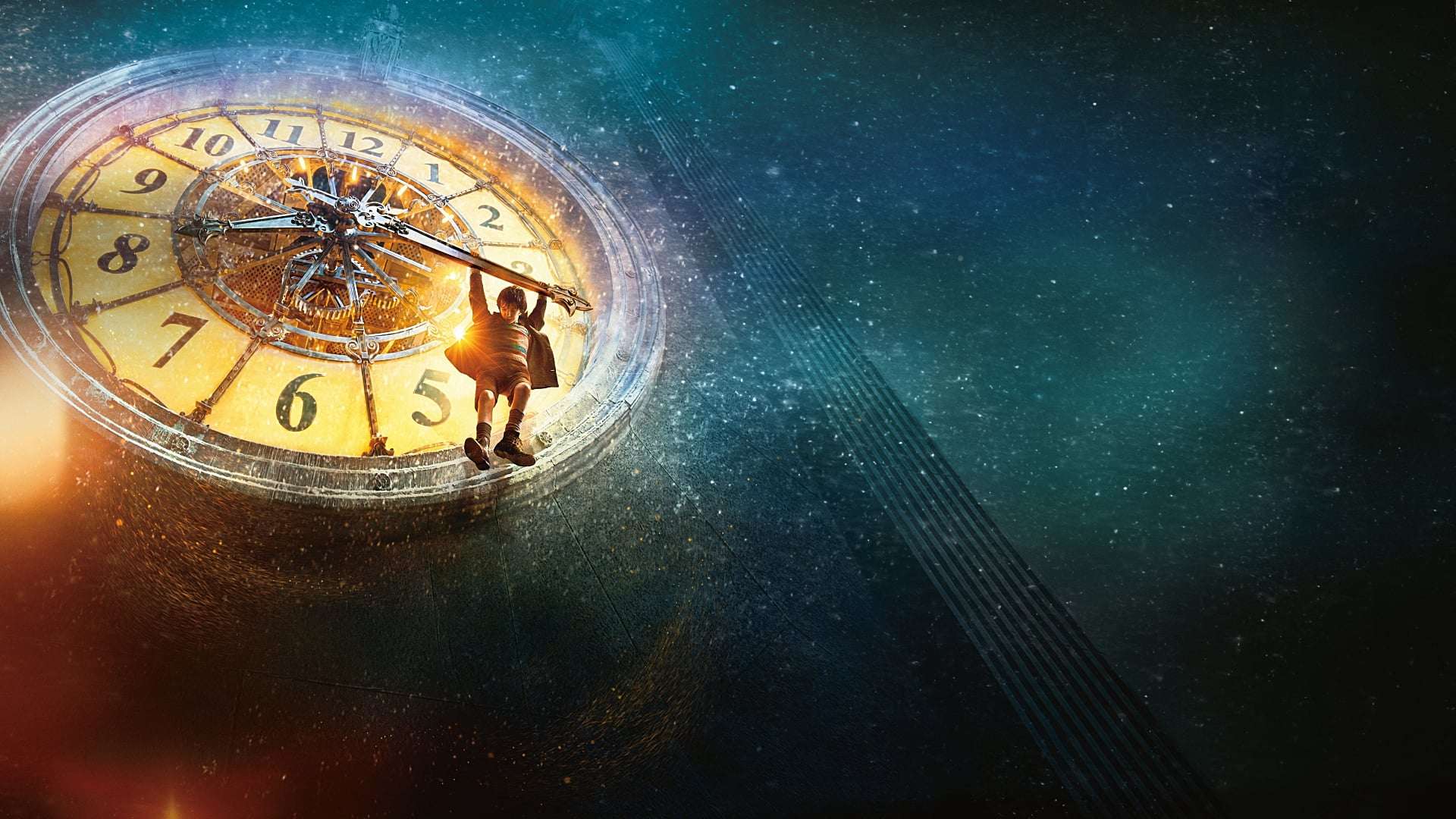 君もタイムトラベラー！❶
英語の時制：時間の感覚を使いこなそう！
＋現在完了形
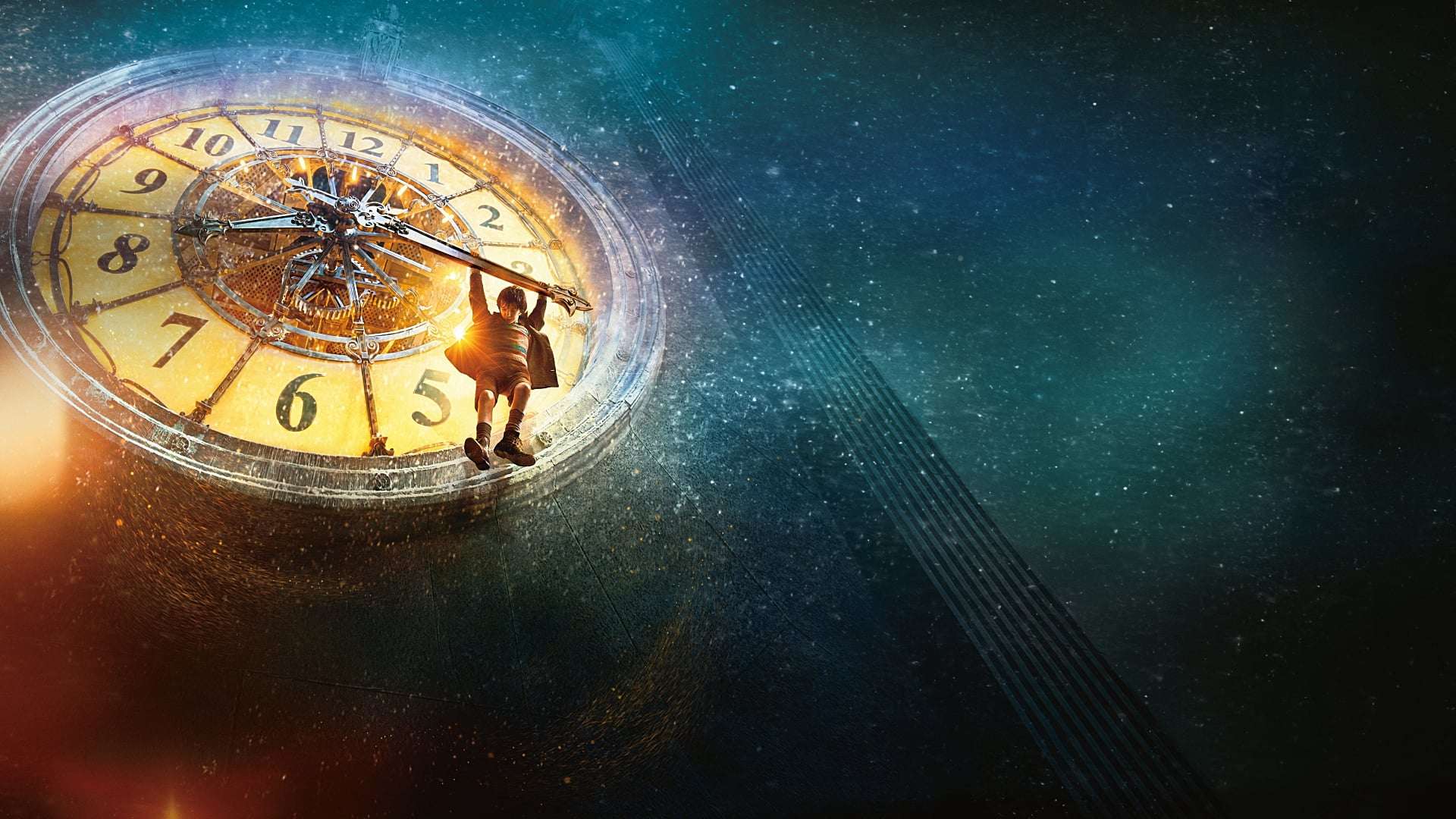 君もタイムトラベラー！❷
英語の時制：時間の感覚を使いこなそう！
現在完了形（継続）：「ずっと～している」
過去
現在
未来
①私は15年間ずっと能代に住んでいる。　
　　　　　　　

②私は2015年からずっと能代に住んでいる。
過去から
住んでいる
状態が
続いている。
現在完了形（経験）：「～したことがある」
過去
現在
未来
過去から
現在までに
～した
経験がある。
①私は京都に行ったことがある。

②私は三味線を弾いたことがない。

③この本を読んだことがありますか。
現在完了形（完了・結果）：「～してしまった」
過去
現在
未来
①私はちょうど昼食を食べ終えたところです。

②私はまだ宿題が終わっていません。

③その電車はすでに駅を出発してしまった。
～し終えた
結果に
なっている。
現在完了進行形：「ずっと～しているところだ」
過去
現在
未来
1)進行形なので
　→　Be動詞＋～ing を使って表現します。

2)現在の状態が「～になっている」
　→　Be動詞を使って表現します。

時間的な幅があると考えてください。
①私は2時間ずっと立ち続けている。

②私は11時からずっと音楽を聞いている。

③彼は先週からずっと泳いでいる。
過去から
～し続けている
状態が
続いている。